Área Académica: Informática 
Informática III
Tema: Unidad I. Corel PhotoPaint. Uso de ajustes para Imágenes, Efectos y Filtros

Profesora: M.T.E. María del Carmen Vera Carranza

Periodo: Enero – Junio 2015
Abstract: This presentation is about image edition using Corel PhotoPaint in particular image settings, Effects and Filters.

Keywords: image settings, effects and filters.
Resumen: Esta presentación contiene información referente a la edición de imágenes por medio de Corel PhotoPaint  con respecto a los ajustes de imagen, aplicación de Efectos y Filtros.

Palabras clave: ajustes de imagen, efectos y filtros de imagen
Temas
9. Uso de ajustes para imágenes
10. Efectos
11. Filtros
Unidad I.Corel PhotoPaint
9. Uso de ajustes para imágenes 
	9.1 Brillo / contraste / intensidad
	9.2 Gamma
	9.3 Matiz / saturación / luminosidad
	9.4 Eliminación de ojos rojos
10. Efectos
11. Filtros
9. Uso de ajustes para imágenes
Realizar ajustes a una imagen es mejorar su visibilidad, cambiar contraste y color. Corel PhotoPaint al ser un software de edición y creación de imágenes sencillas y sofisticadas cuenta con diversas opciones para realizar estos procesos.
Para realizar estos ajustes se utiliza el menú Imagen, del programa.
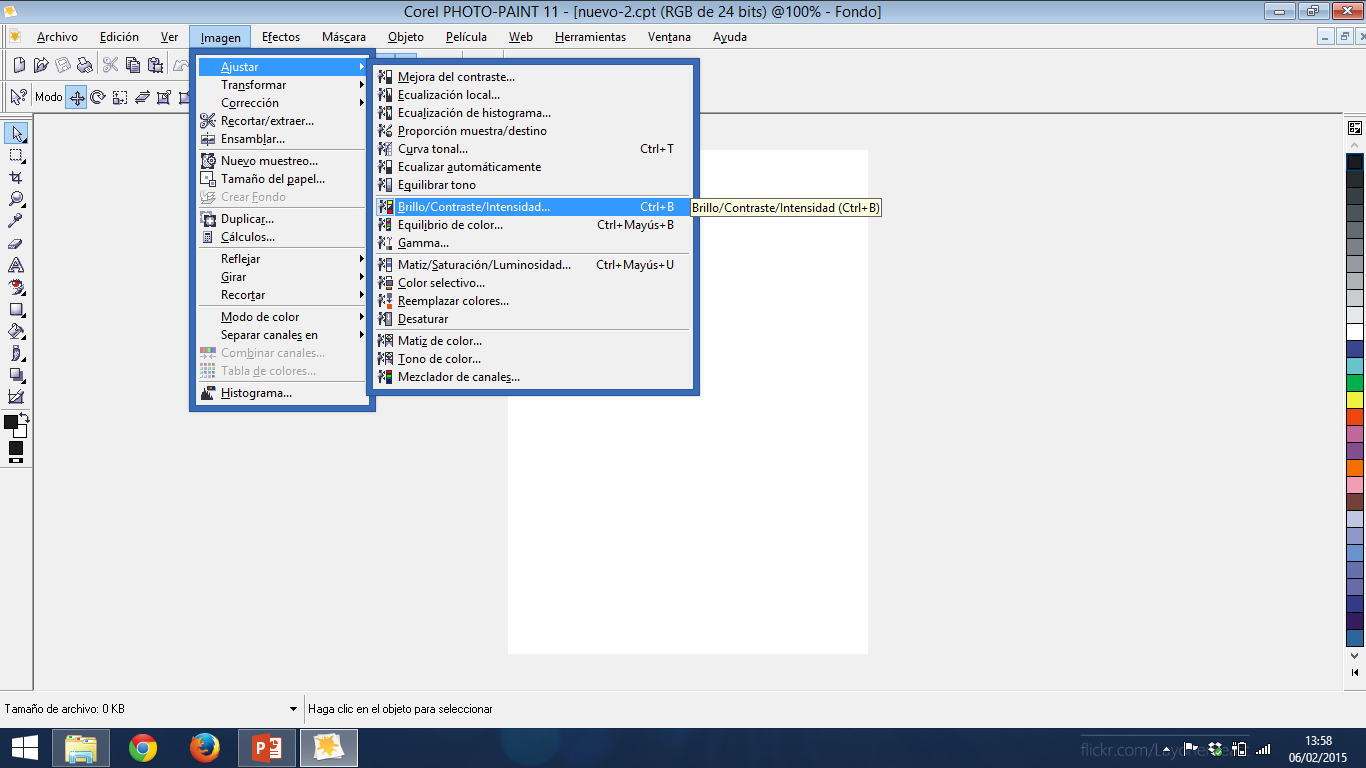 9.1 Brillo / contraste / intensidad
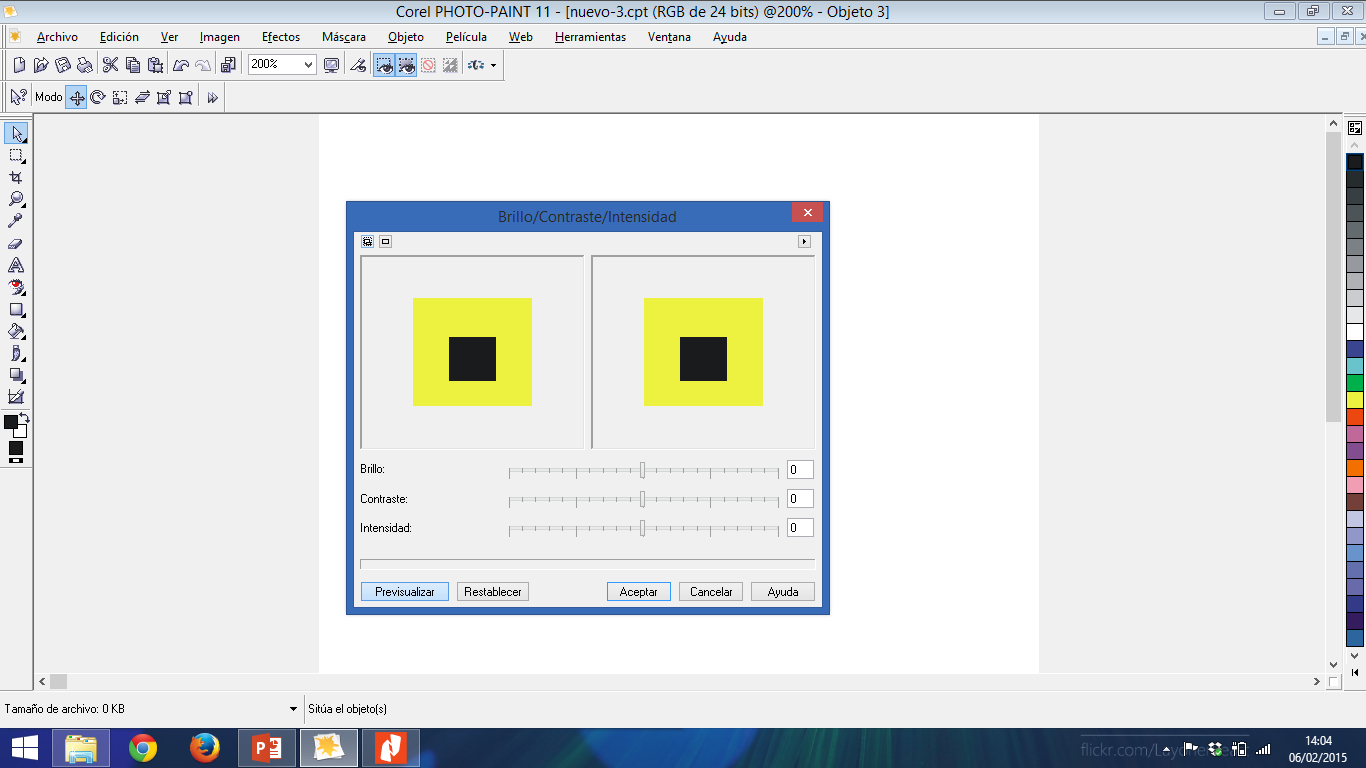 Antes
Después
Elegir botones de previsualización para ver antes y después
Escribir un valor para cada opción o bien mover el indicador.
9.2 Gamma
El ajuste de Gamma, permite que toda la imagen se aclare de manera proporcional sin eliminar las áreas luminosas.
Para realizar este ajuste se utiliza el menú Imagen/Ajustar/Gamma.
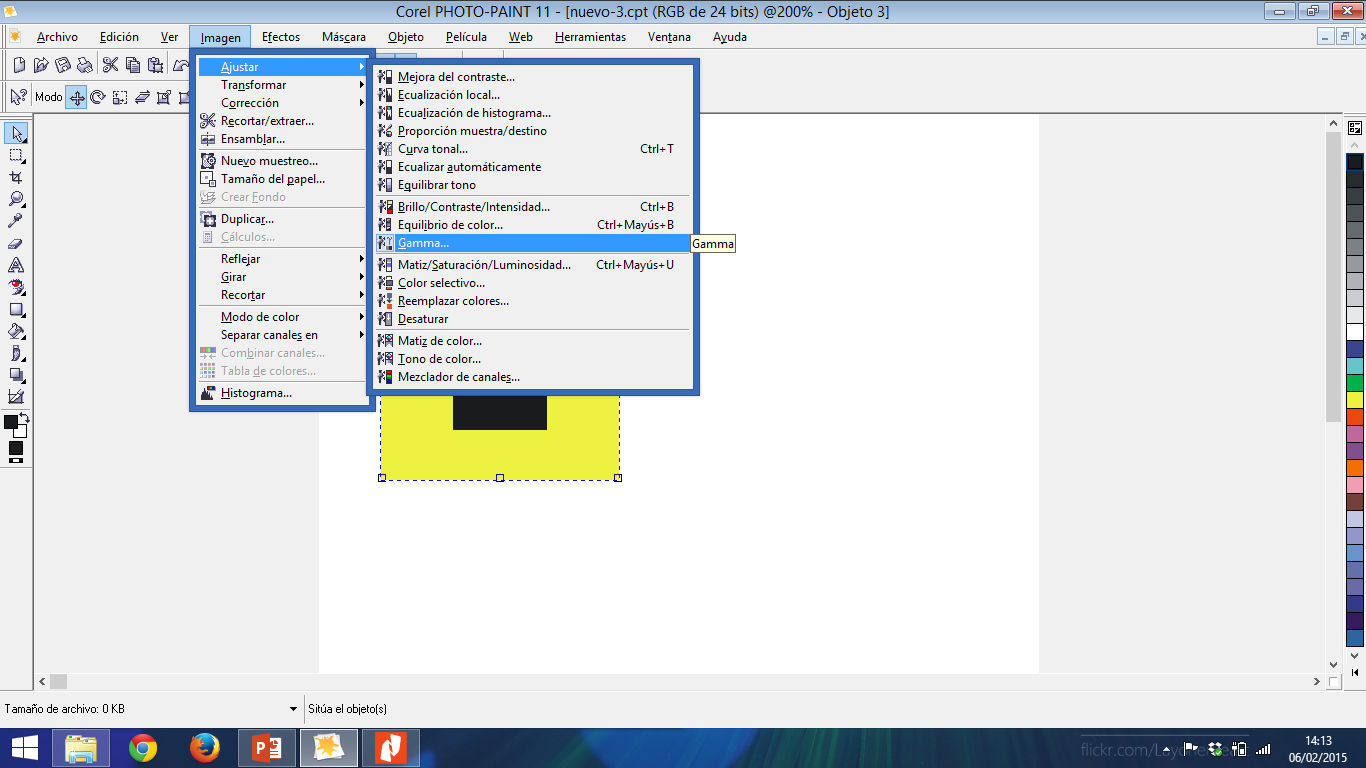 9.2 Gamma
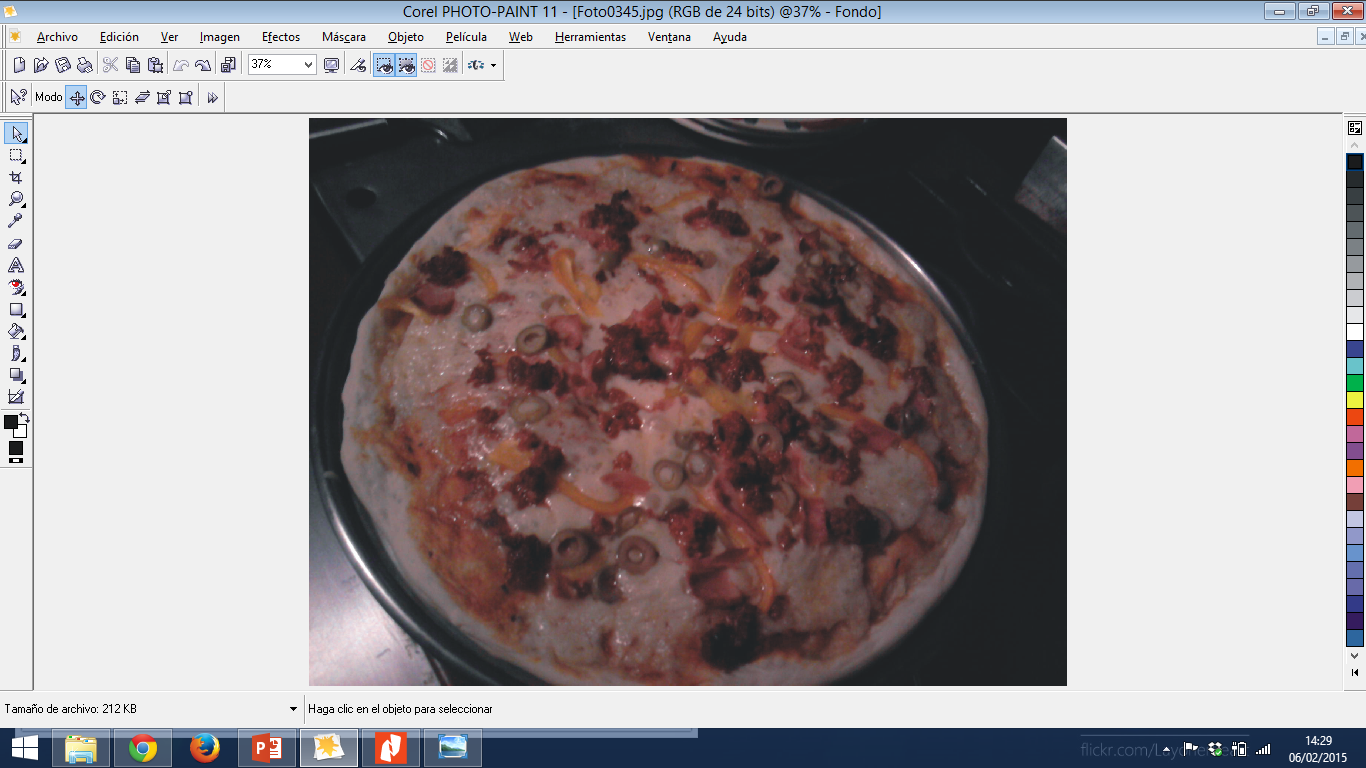 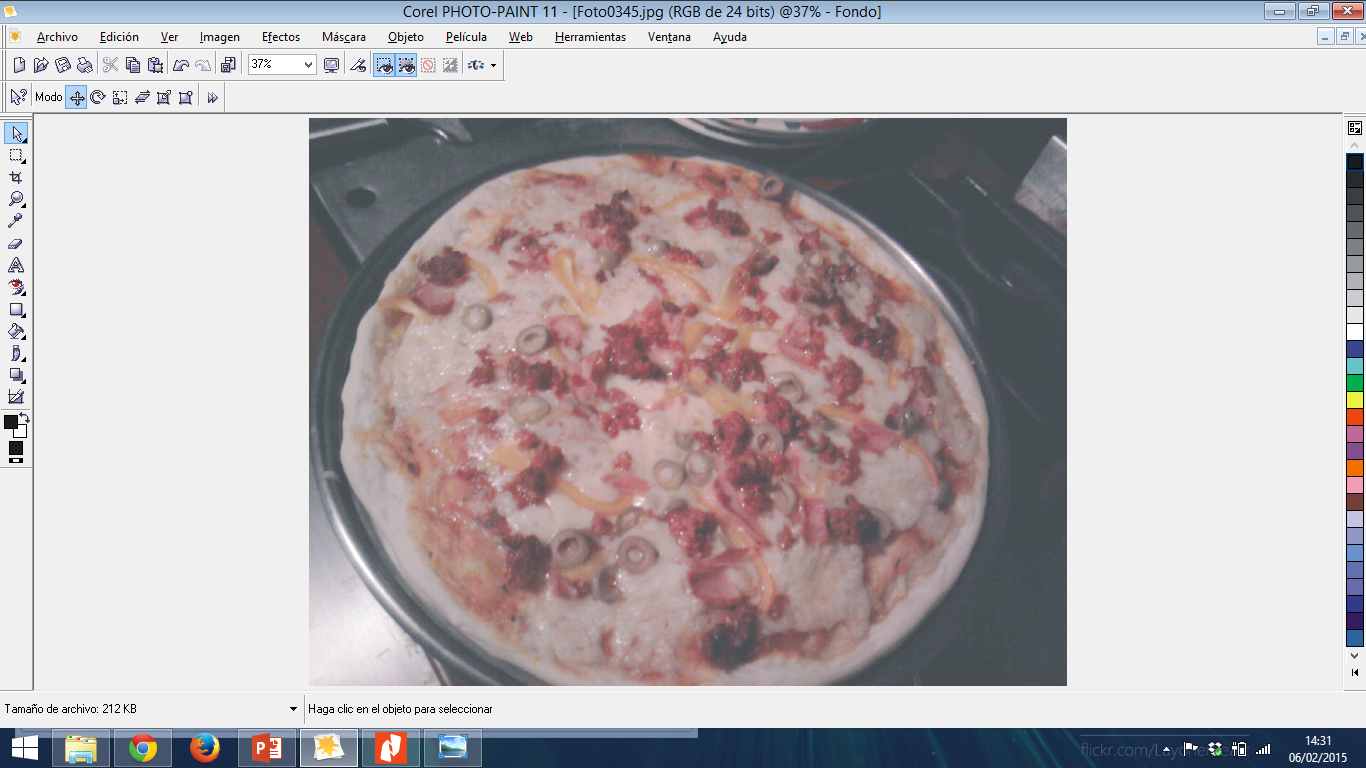 La imagen de la derecha muestra un ejemplo del ajuste gamma, a partir de la imagen de la izquierda.
9.3 Matiz / saturación / luminosidad
Con matiz se edita el color en todo el espectro de -180° a 180°.
Con saturación es posible cambiar la intensidad del color desde 0 a 100.
Con luminosidad se puede hacer más clara o más obscura la imagen desde -100 a 100.
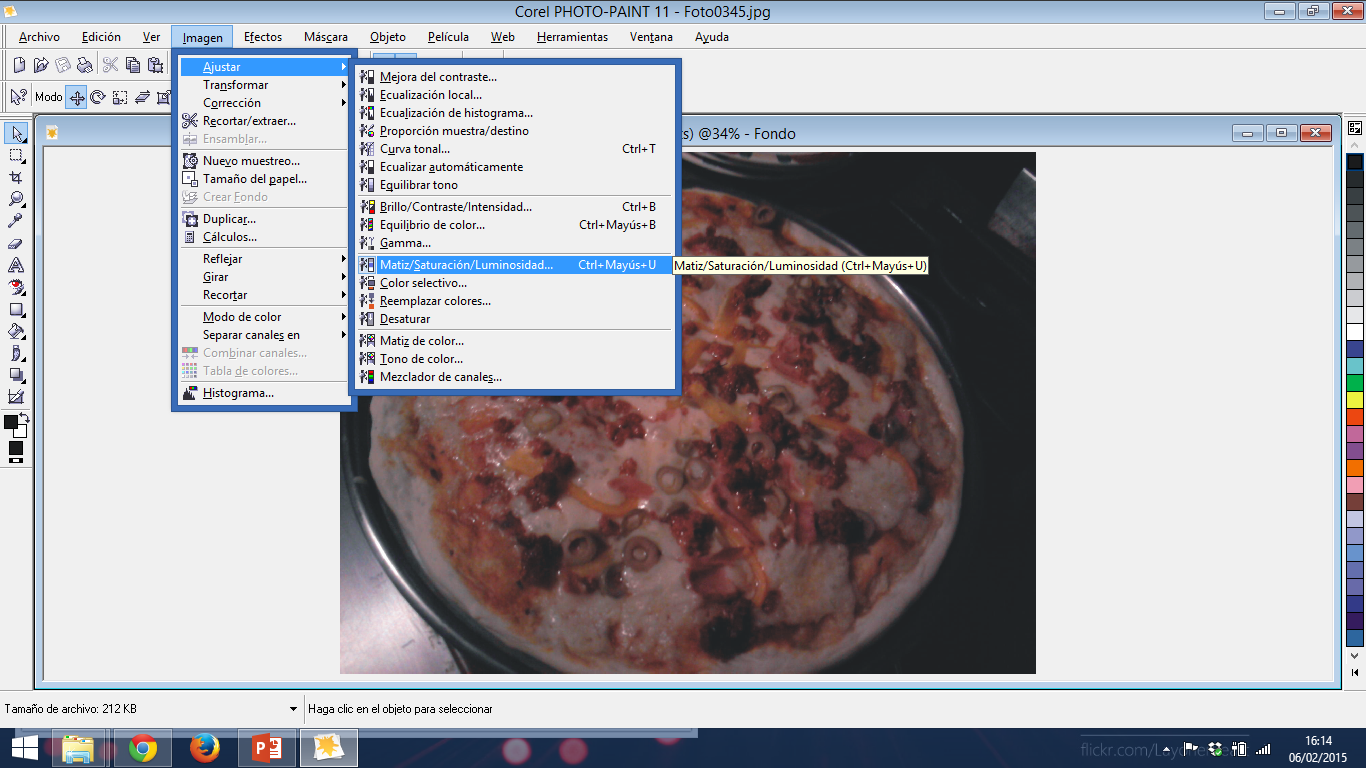 9.3 Matiz / saturación / luminosidad
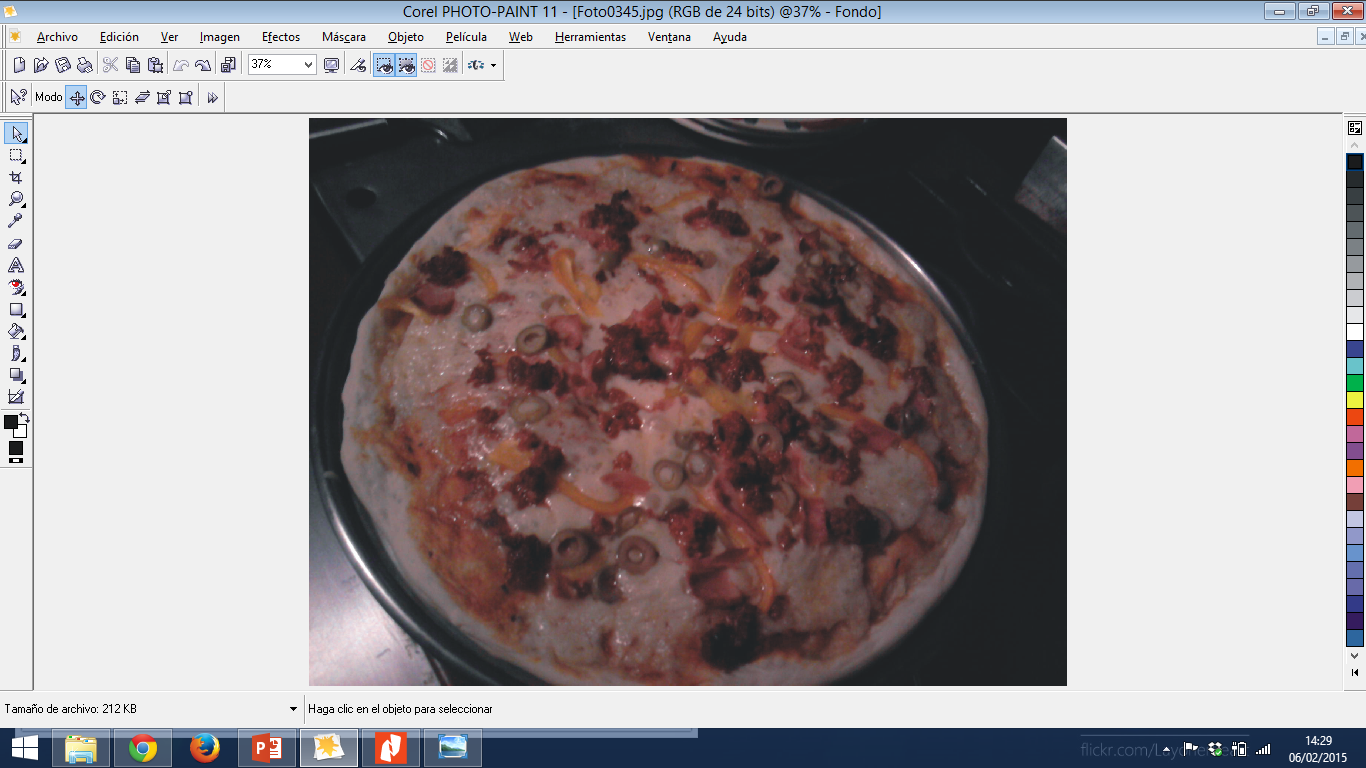 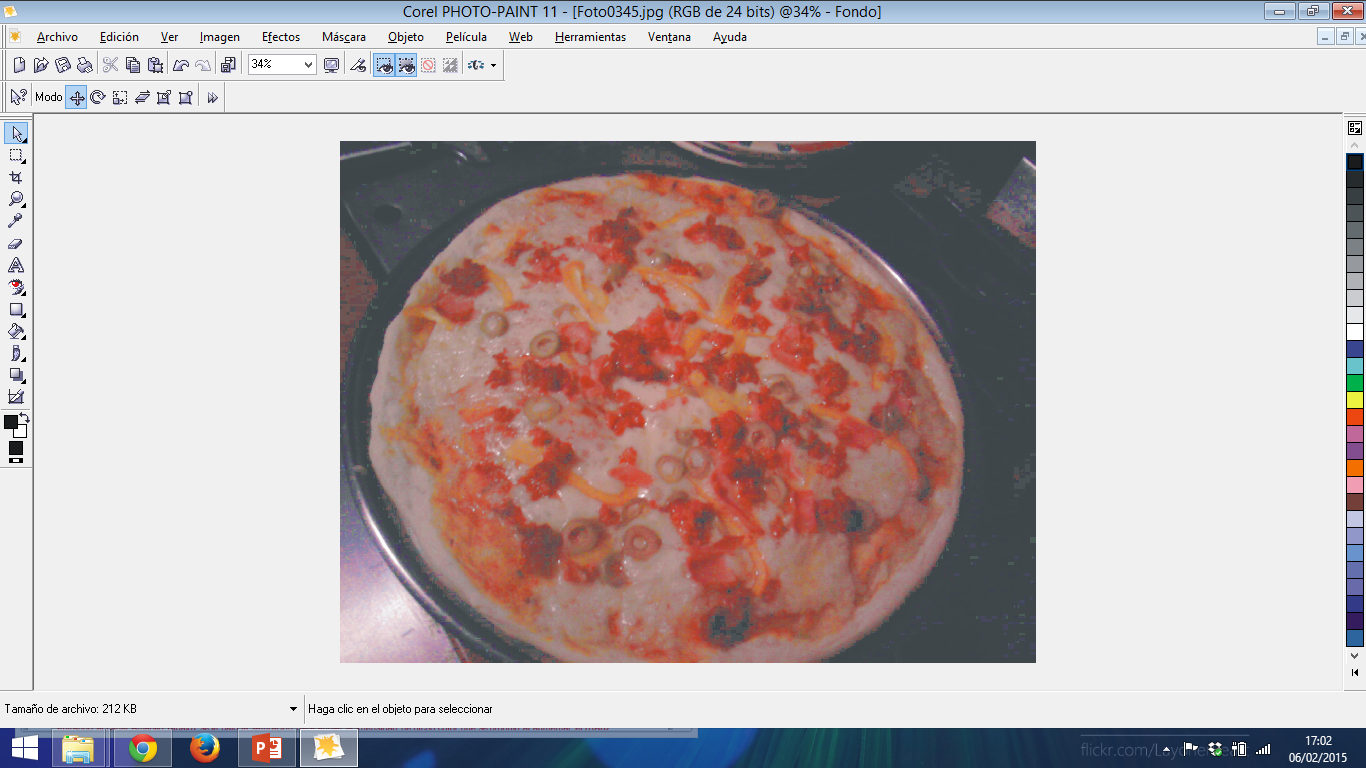 La imagen de la derecha está editada con el ajuste de matiz, saturación y luminosidad, con respecto a la de la izquierda.
9.4 Eliminación de ojos rojos
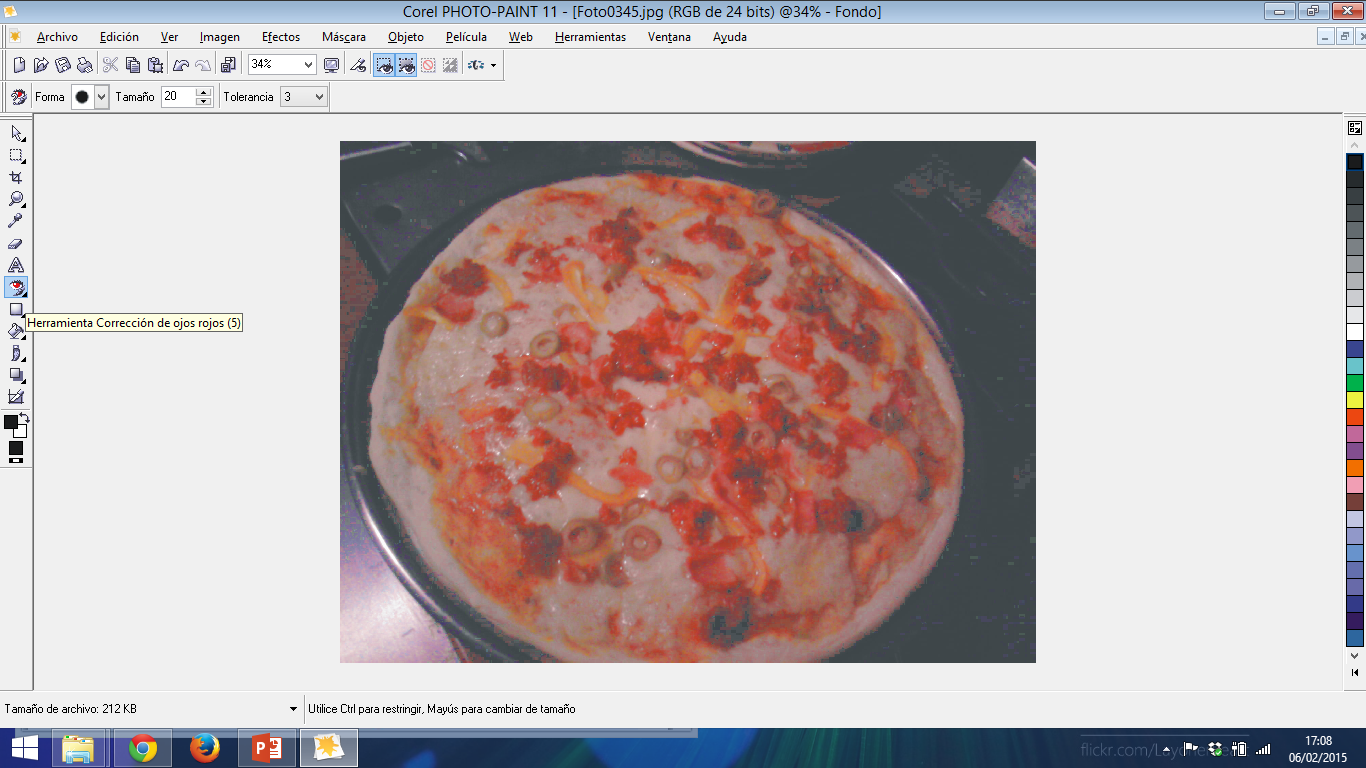 Al tomar fotografías usando flash es común que tengan el defecto de los “ojos rojos”.

Para corregirlo con Corel PhotoPaint basta con elegir la herramienta de Corrección de ojos rojos de la caja de herramientas.
9.4 Eliminación de ojos rojos
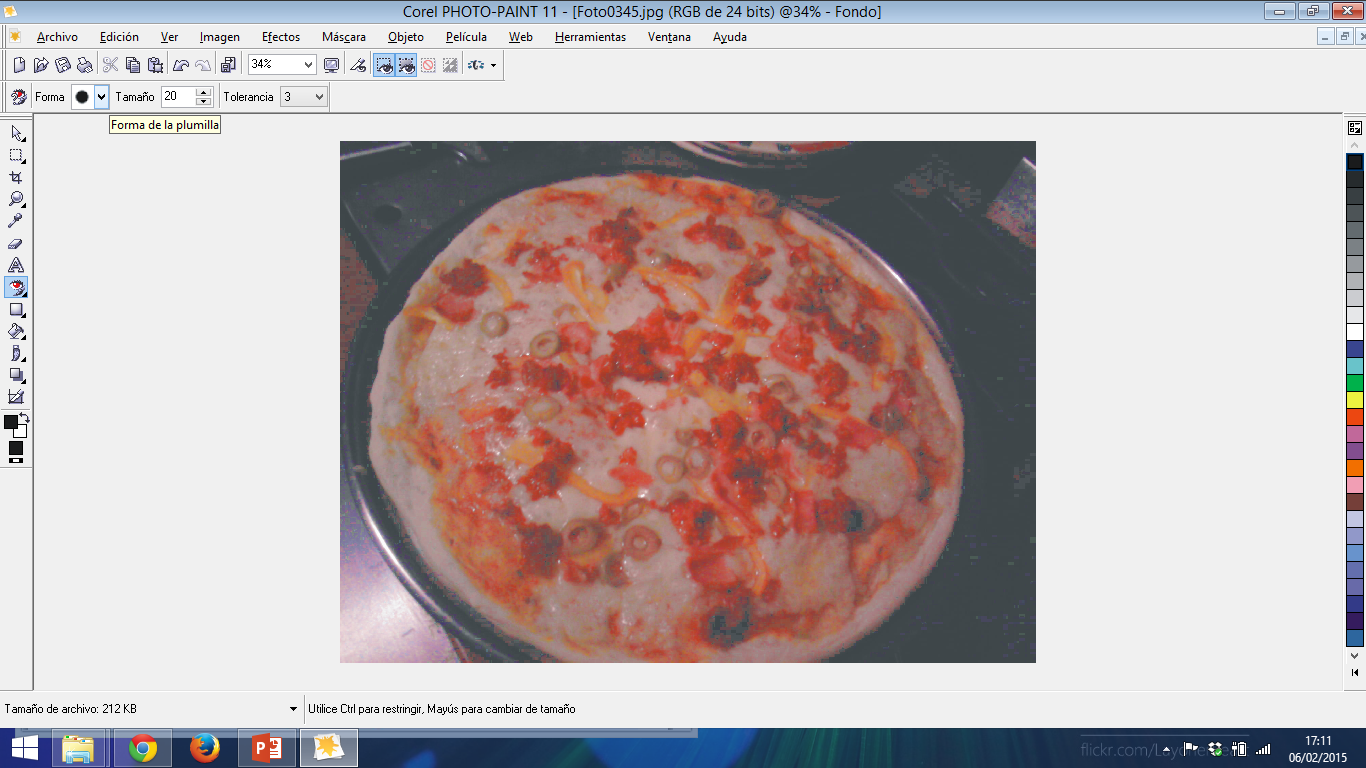 Una vez elegida la herramienta, en la barra de propiedades se elige la forma, el tamaño y la tolerancia deseadas, dar clic en los ojos rojos hasta lograr el resultado esperado.
10. Efectos y 11. Filtros
Los Efectos y Filtros son utilizados de acuerdo a la finalidad de la imagen, a la formalidad y a la experiencia o preferencia.

Para utilizar los filtros basta con elegir el menú Efectos y seleccionar alguna de las categorías existentes.
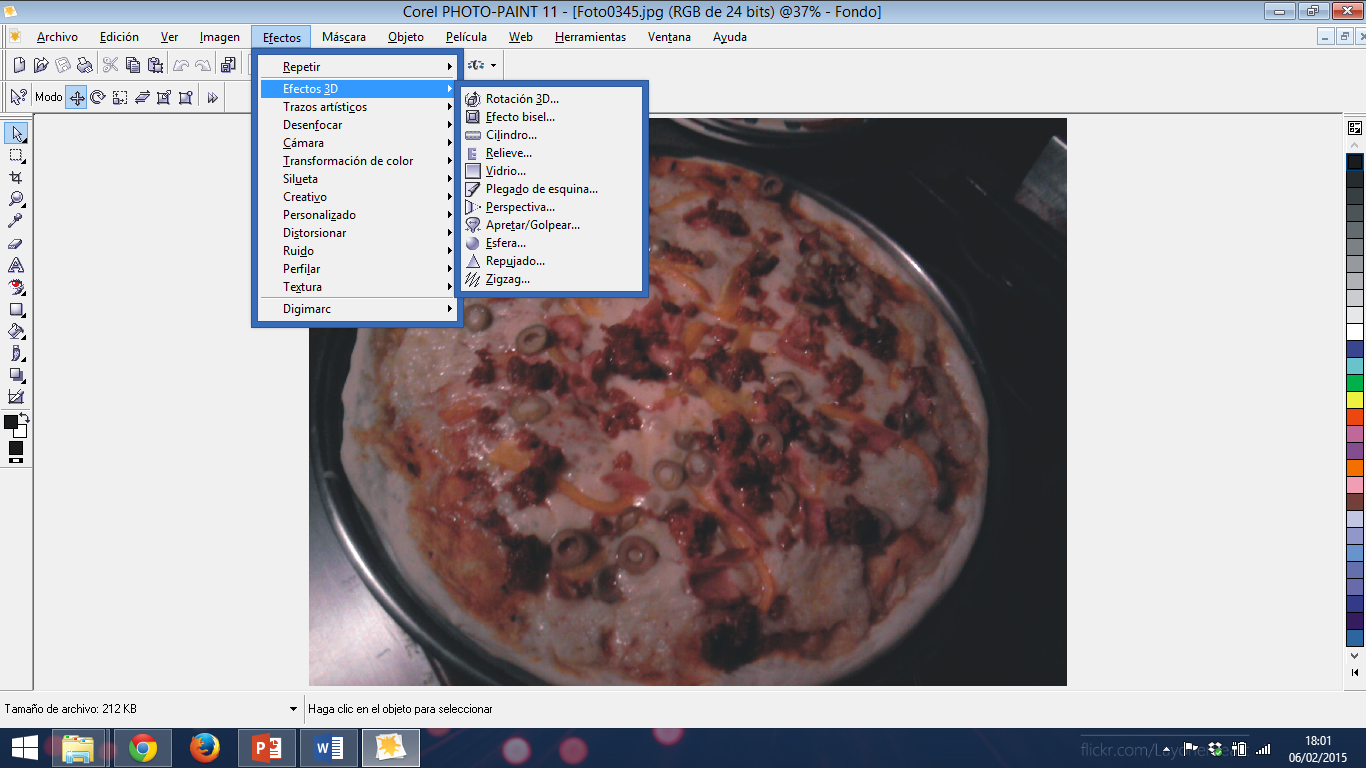 10. Efectos y 11. Filtros
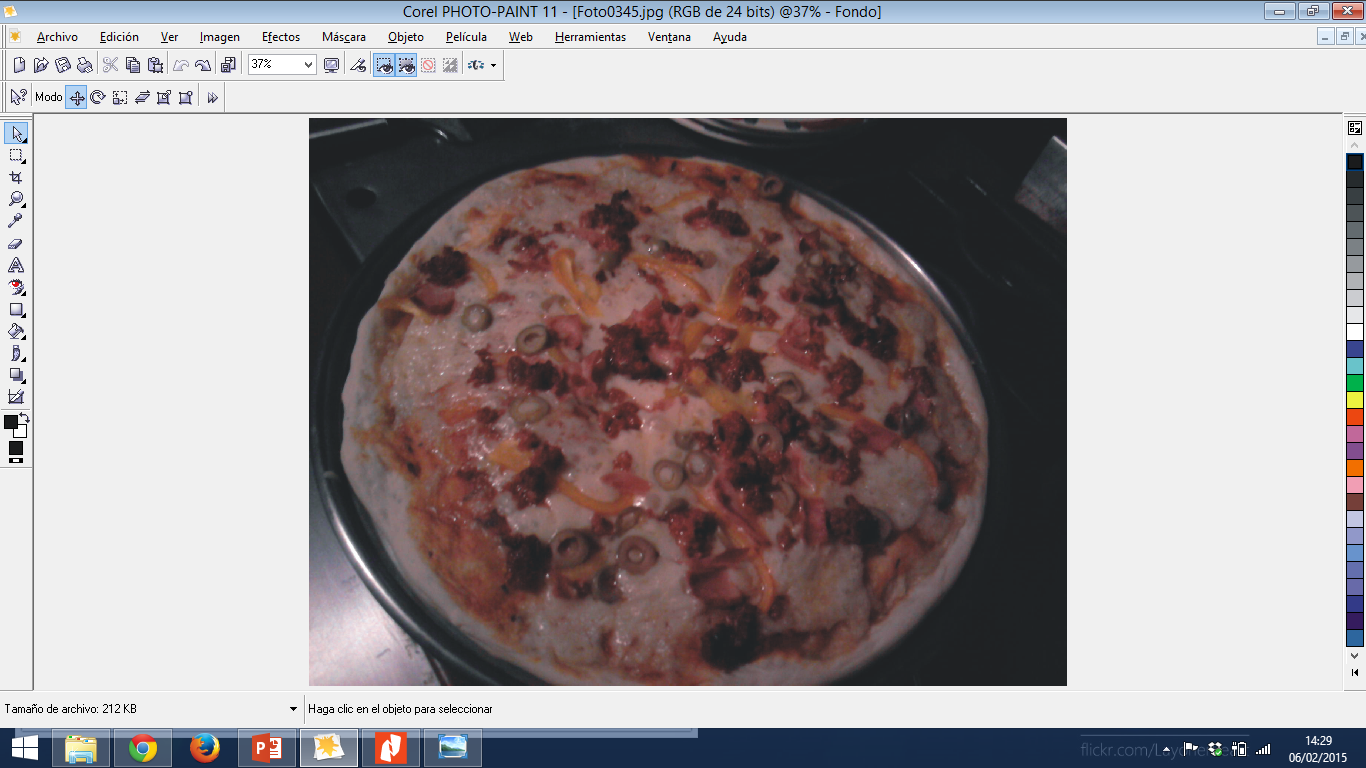 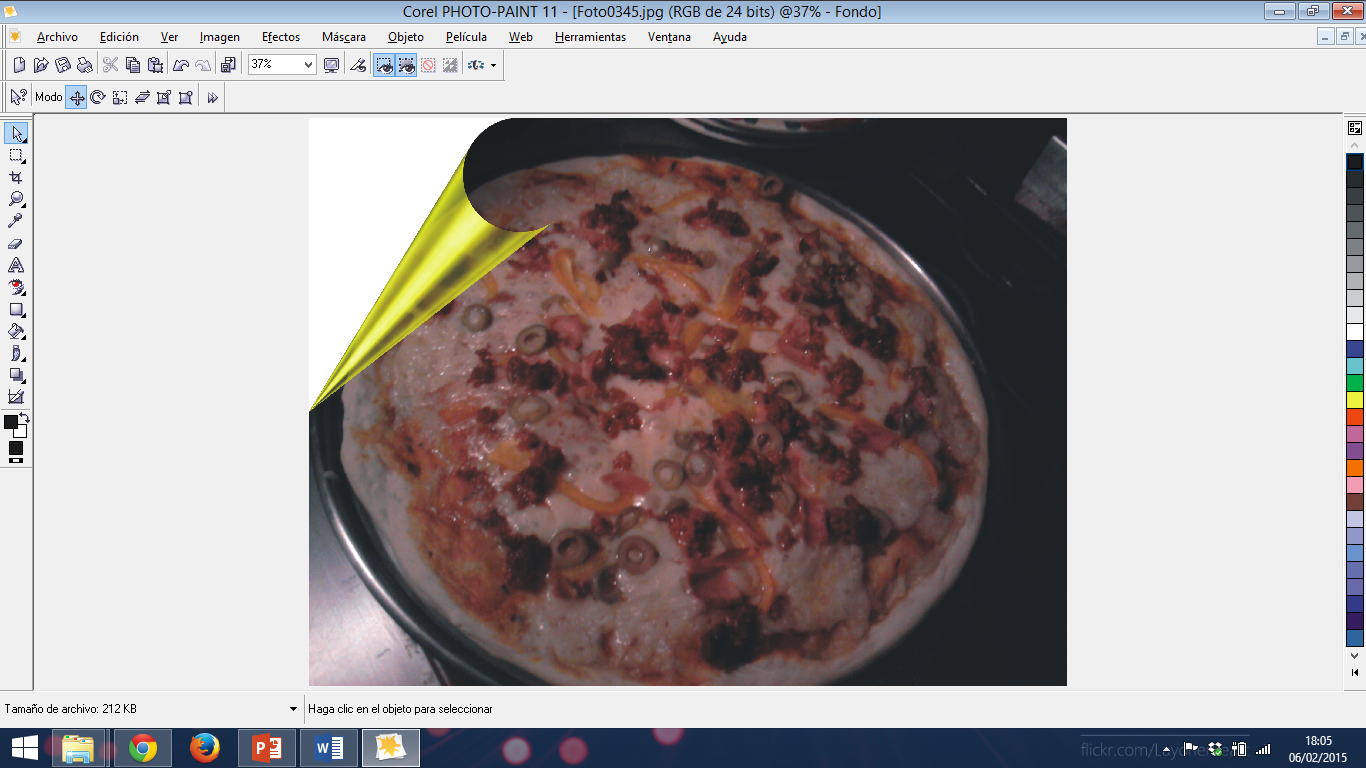 Original
Efectos/Efectos 3D/Plegado de Esquina
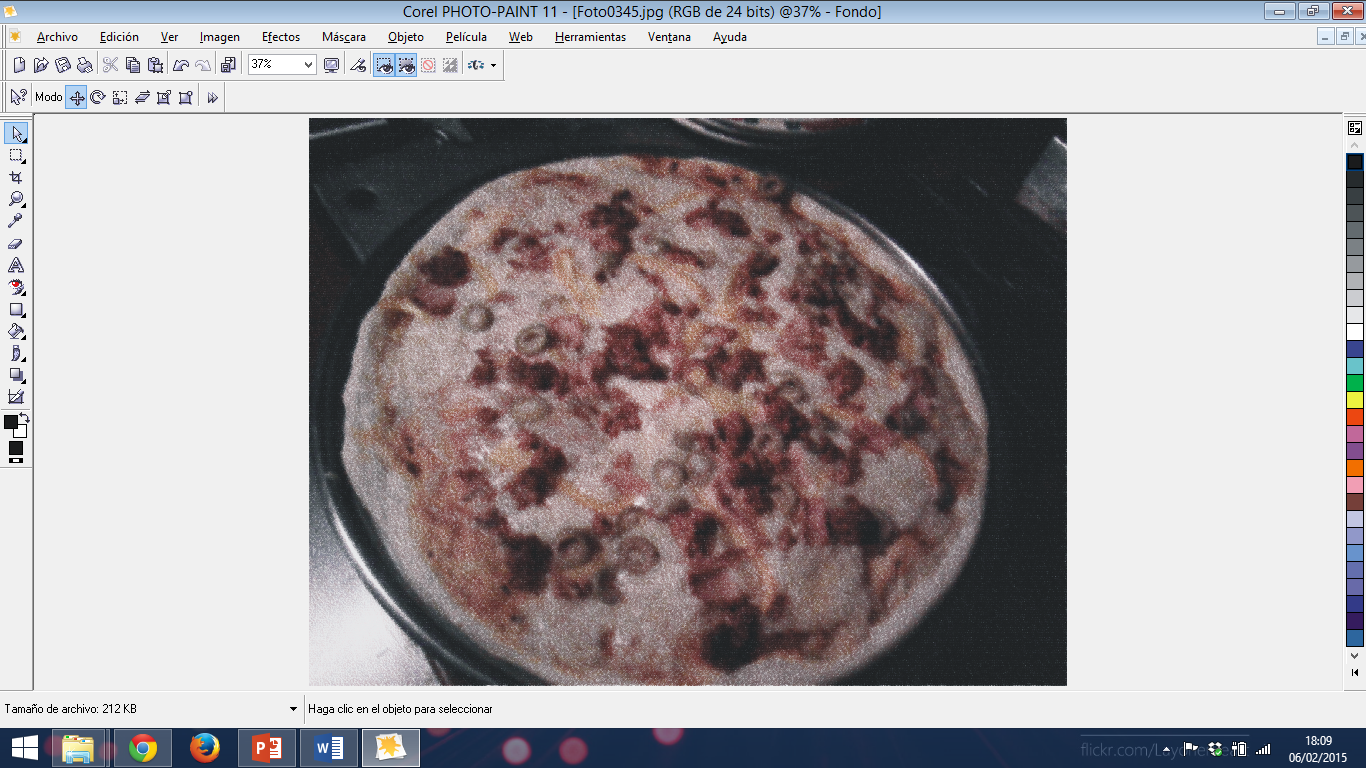 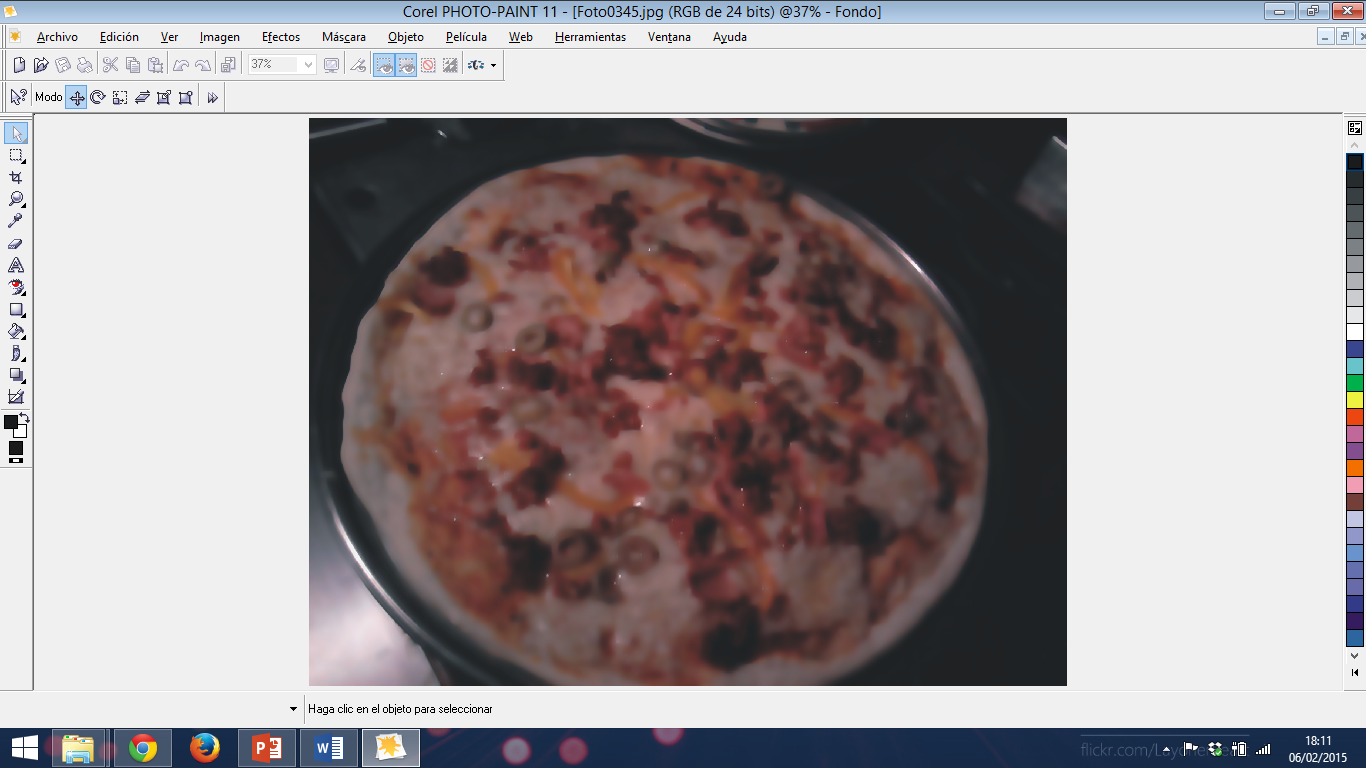 Efectos/Trazos Artísticos/Papel Ondulado
Efectos/Desenfocar/Desenfoque inteligente
BIBLIOGRAFIA(Referencias)EDICIÓN DE AUDIO CON ADOBE AUDITION de LÓPEZ ROLDA N, RICARDO. RA-MA. Lengua: CASTELLANO. ISBN: 9788478977086. Nº Edición:1ª Año de edición:2006